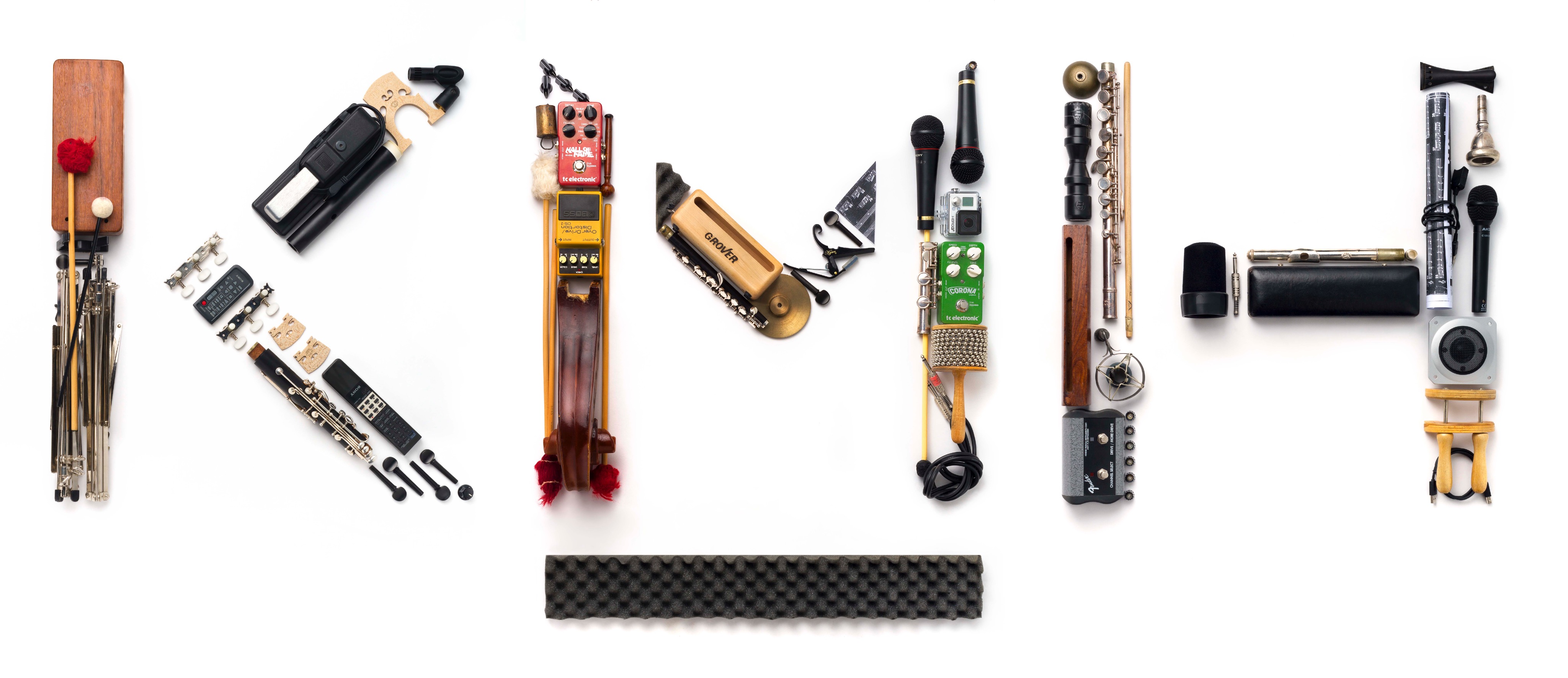 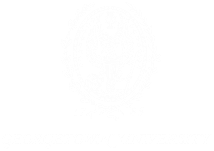 Enriching Learning Environments via Music and the Arts SIREUS CHANCELLORS FORUM 2023FEBRUARY 21-22 2023WASHINGTON DC
Eva Bojner Horwitz, Professor, Dr.
Dept. of Clinical Neuroscience, Center for Social Sustainability CSS, Karolinska Institutet & Royal College of Music, Stockholm, Sweden
Julia Langley, MA, MBA, Faculty Director, Georgetown Lombardi Arts and Humanities Program, Georgetown University
Anthony  Hyatt, Medical Musician & Teaching Artist
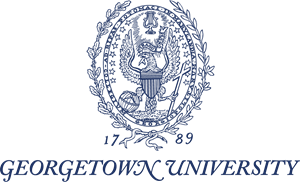 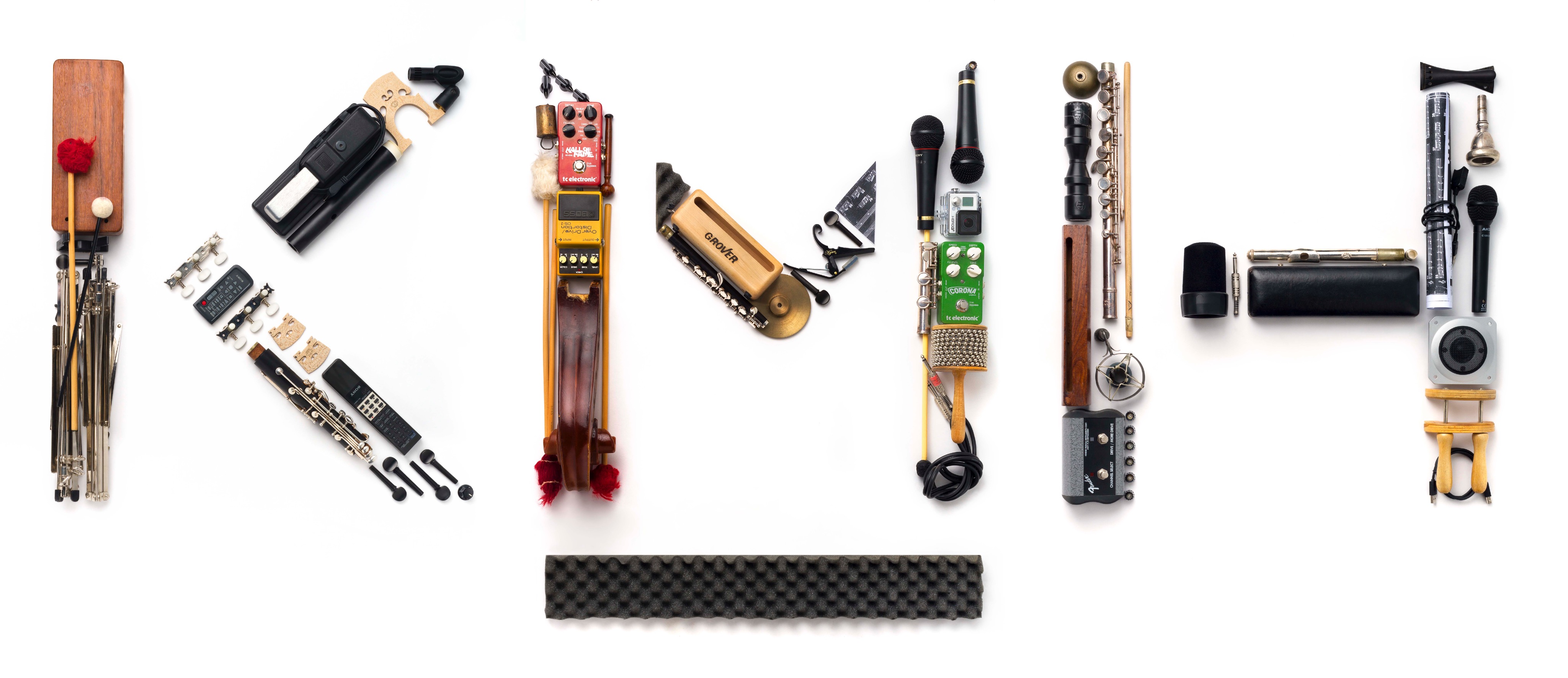 The Emotional Brain	  ”Sneaking through the backdoor into the brain”
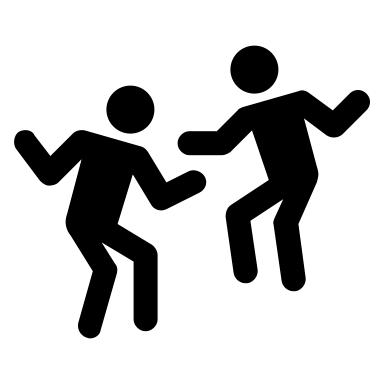 Le Doux´s (1993) surprise effect:

Some responses go on a fast track 
directly from thalamus down to the 
amygdala nuclei without passing 
through parts of the brain 
associated with rational thoughts.
We become affected without 
understanding why.
[Speaker Notes: How does this work?
Snsory cerebral cortex]
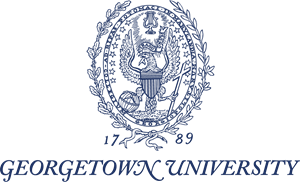 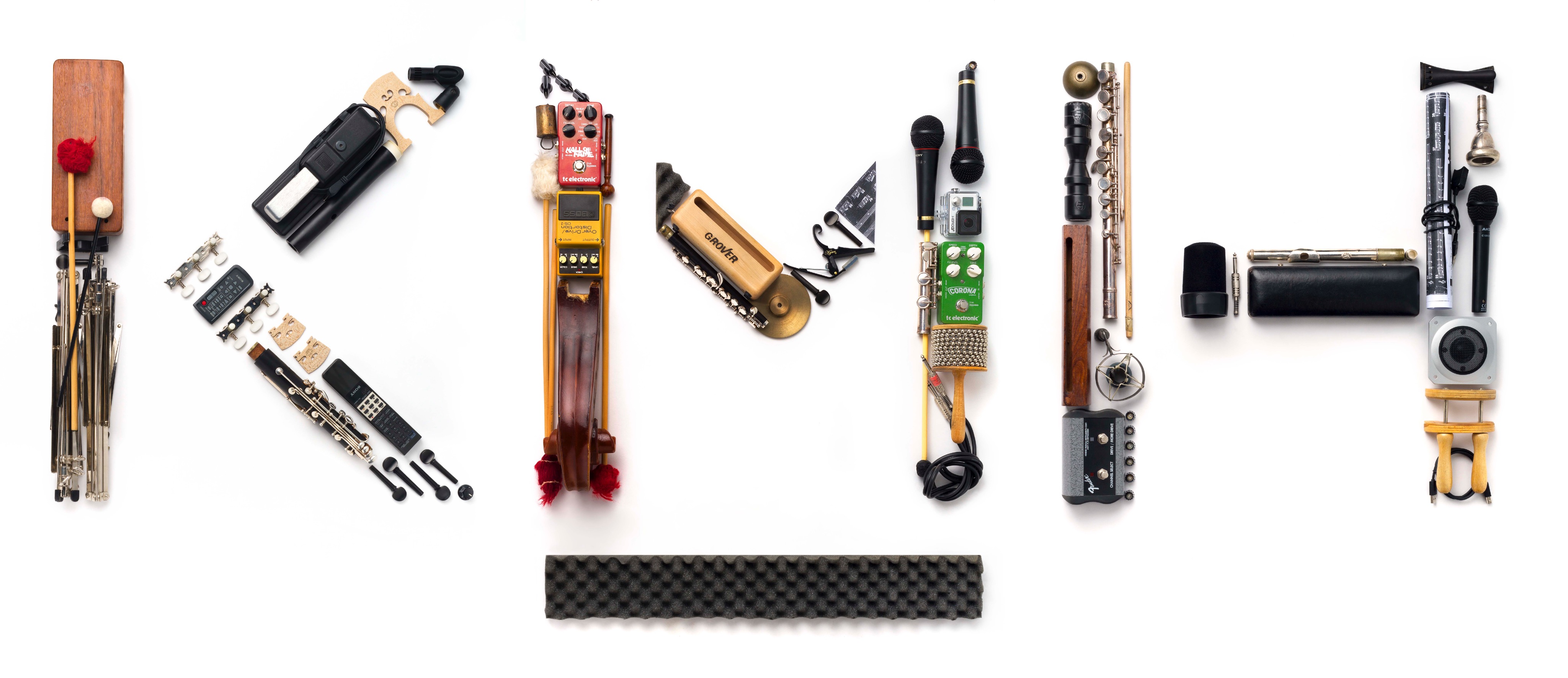 What music does is involved in creation of social sustainability:
Empathy, emotions & memories 
Movements and motor planning 
Sound impressions
Executive functions 
Language learning & reading
Higher order thinking
Visiospatiality
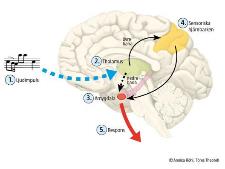 3
[Speaker Notes: Social sustainability occurs when the formal and informal processes; systems; structures; and relationships actively support the capacity of current and future generations to create healthy and livable communities.]
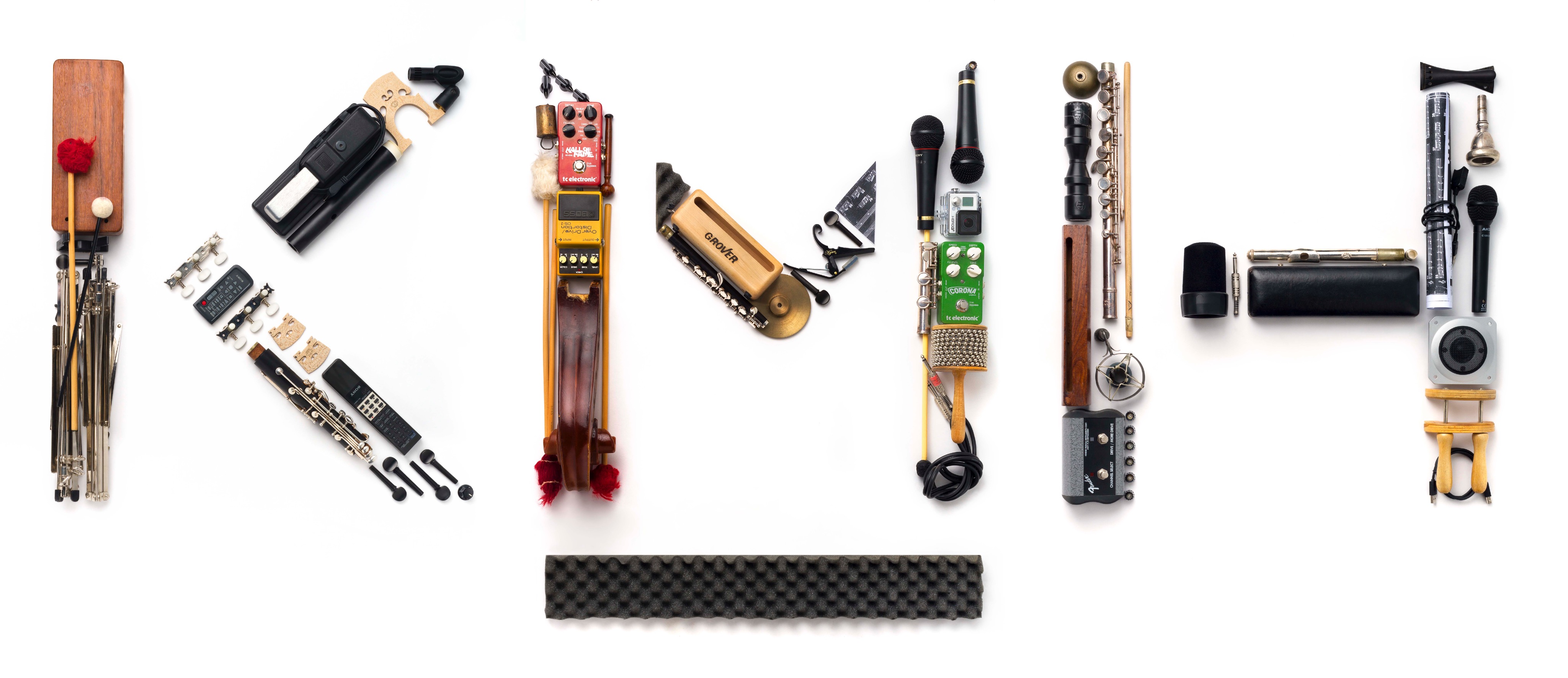 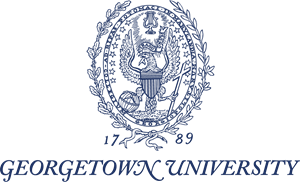 Multi-, Inter- and Transdisciplinary work
Multi-
Inter-
Trans--
Rosenfield (1992), Aboelela et al. (2007).
4
[Speaker Notes: The apparent simplicity of this approach is deceptive, with a recent article on this topic concluding that
‘despite the rhetoric and apparent enthusiasm for crossing disciplines [it] remains relatively difficult
to initiate, fund, publish and sustain’ (Larson, Landers, & Begg, 2011, p. 41).]
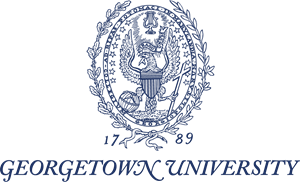 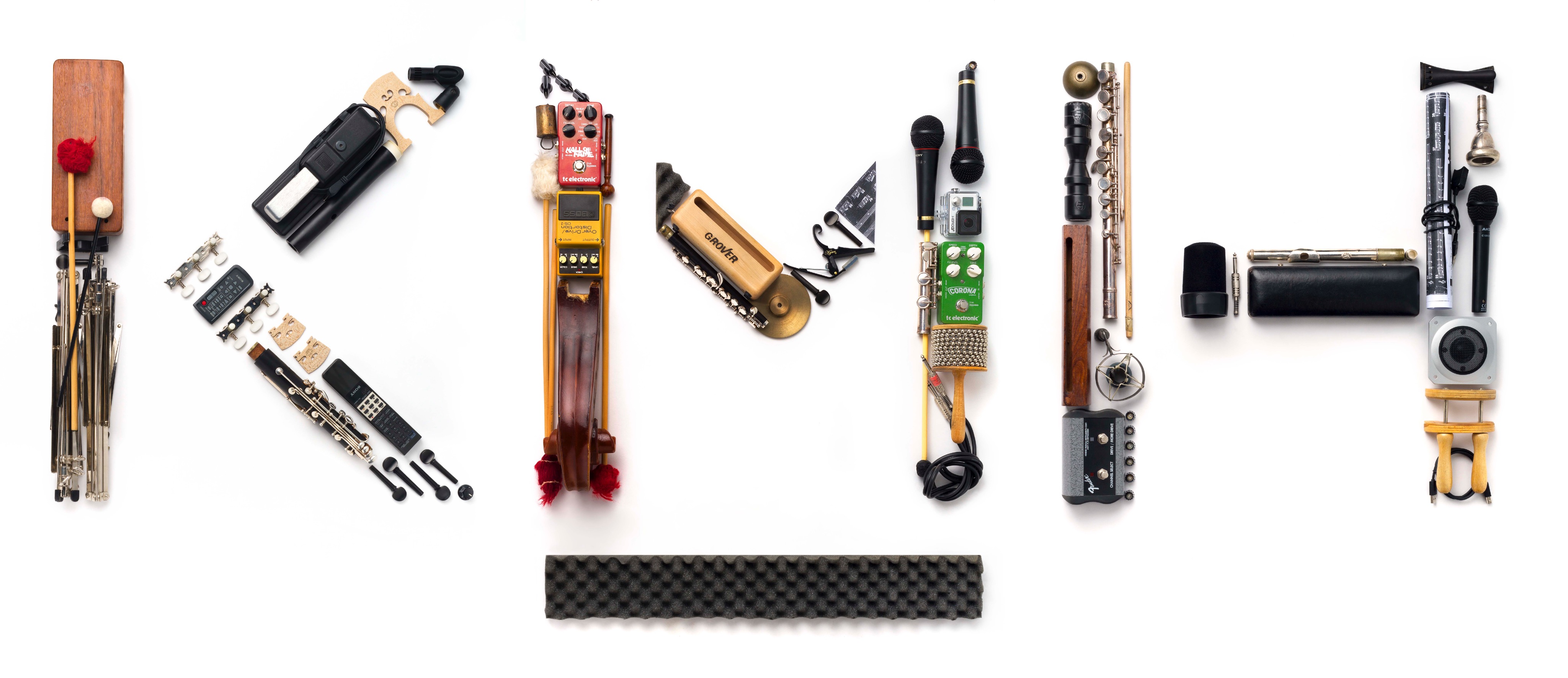 Bridge knowledge & pedagogies from different disciplines with STEMM
Integrate learning experiences from the Humanities and Arts with:

Science, 
Technology, 
Engineering, 
Mathematics and 
Medicine - STEMM
5
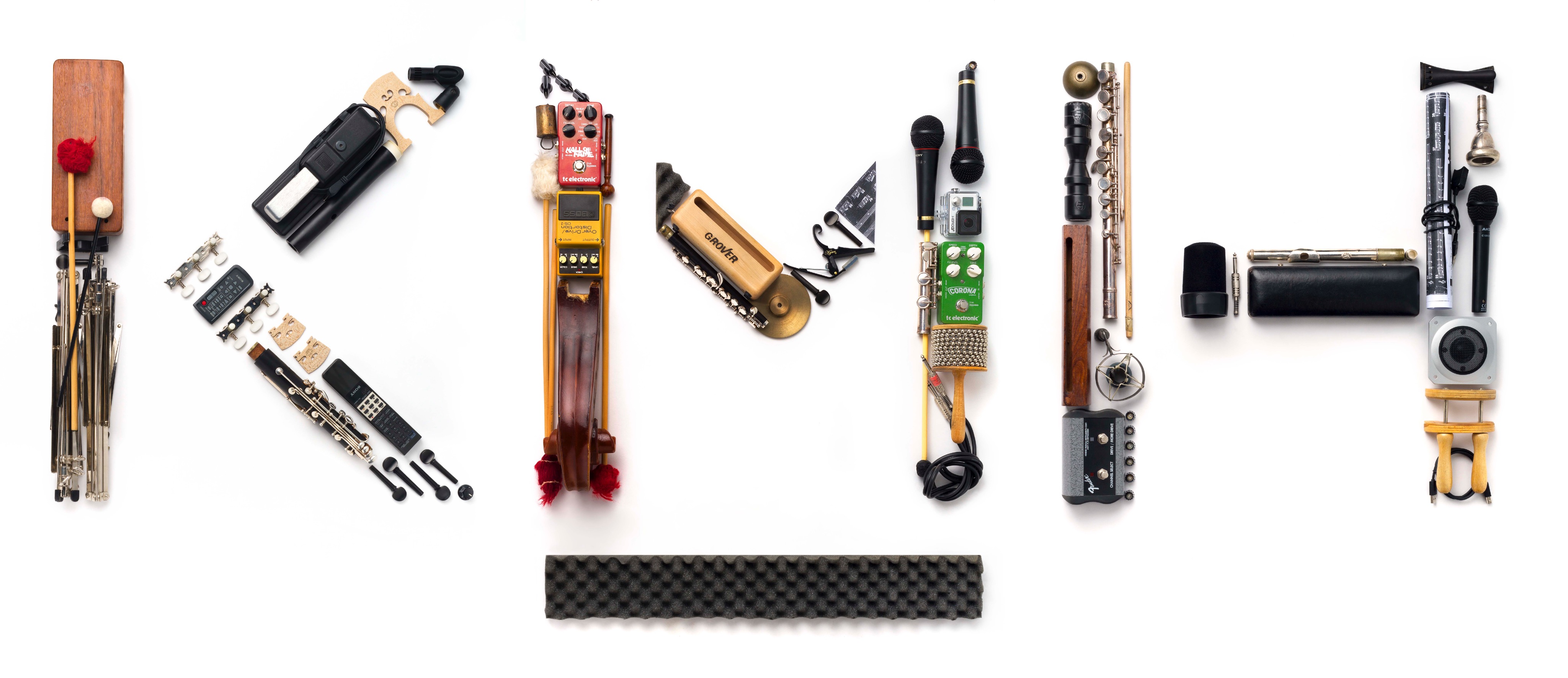 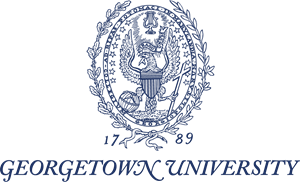 Integrating Arts & Humanities in STEMM -> Positive Learning Outcomes:
Increased critical thinking abilities
Higher order thinking
Content mastery
Problem solving
Team work and communication skills
Improved visiospatial reasoning and 
General engagement and enjoyment of learning
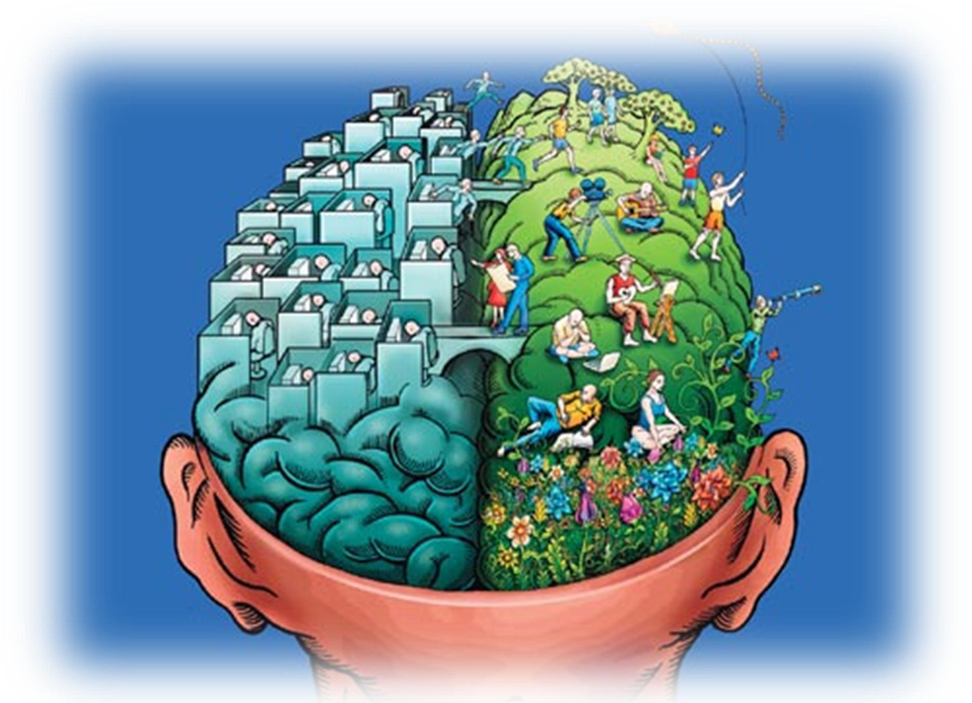 6
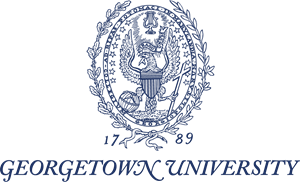 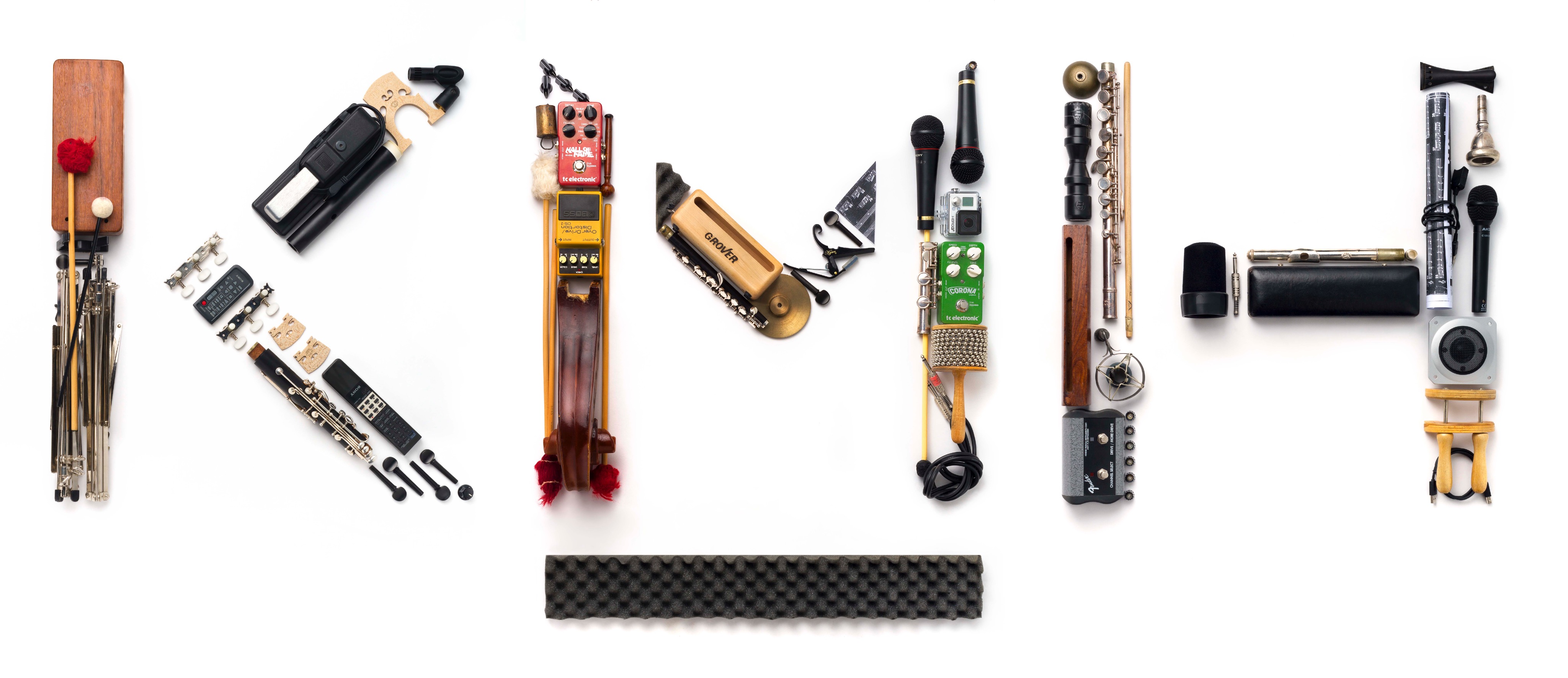 ”All religions, arts, and sciences are branches from the same tree”  Albert Einstein
”Faculties who are concerned that an education focused on a single discipline will not best prepare graduates for the challenges and oppurtunities presented by work, life and citizenship in the 21st century”


Our students today will look forward not only to several jobs but also several careers..

Ref: The National Academy of Sciences, Engineering & Medicine – A Consensus Study Report
7
[Speaker Notes: Positive learning outcomes such as:
Increased critical thinking abilities
Higher order thinking
Content mastery
Problem solving
Team work and communication skills
Improved visuospatial reasoning and 
General engagement and enjoyment of learning]
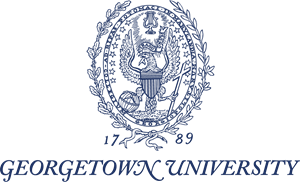 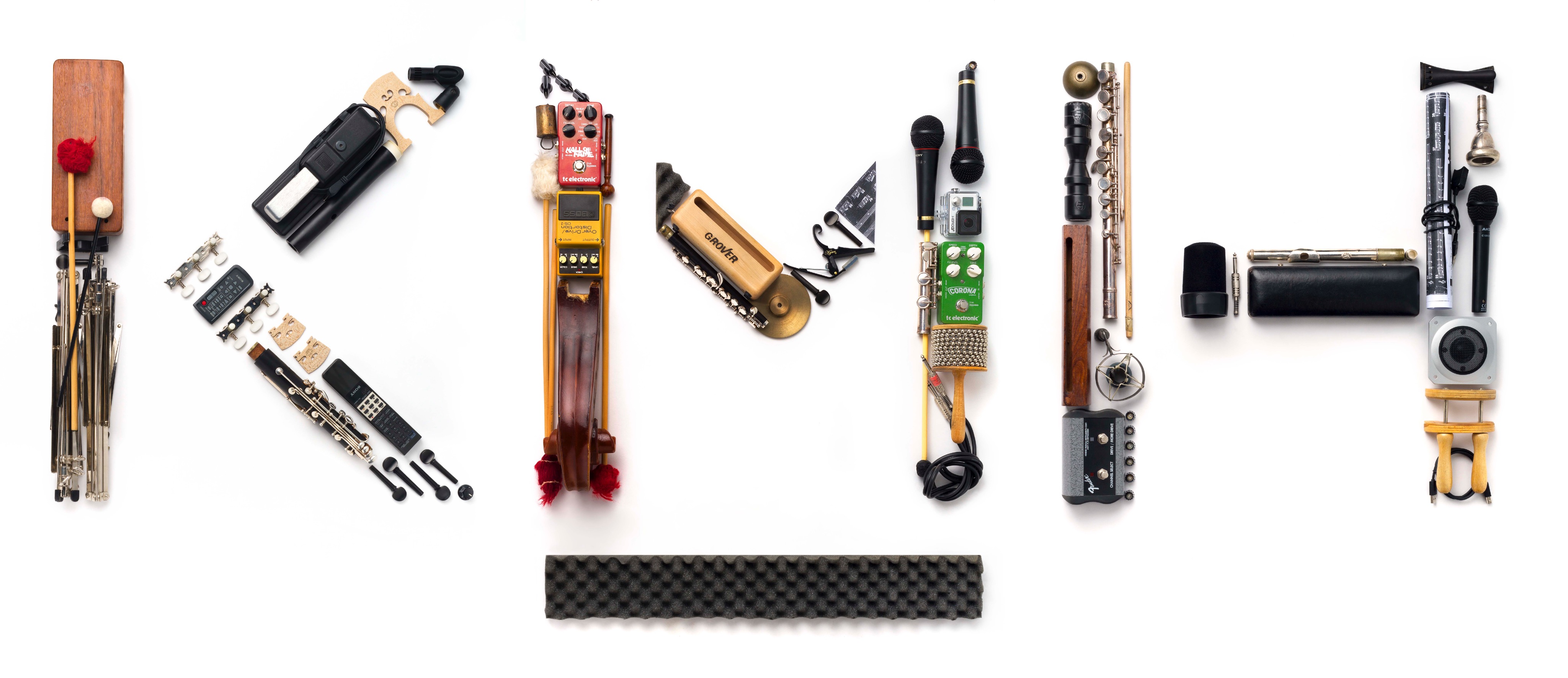 Painting observation in STEMM
8
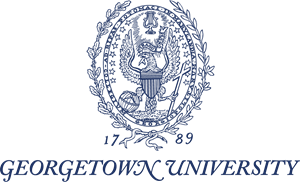 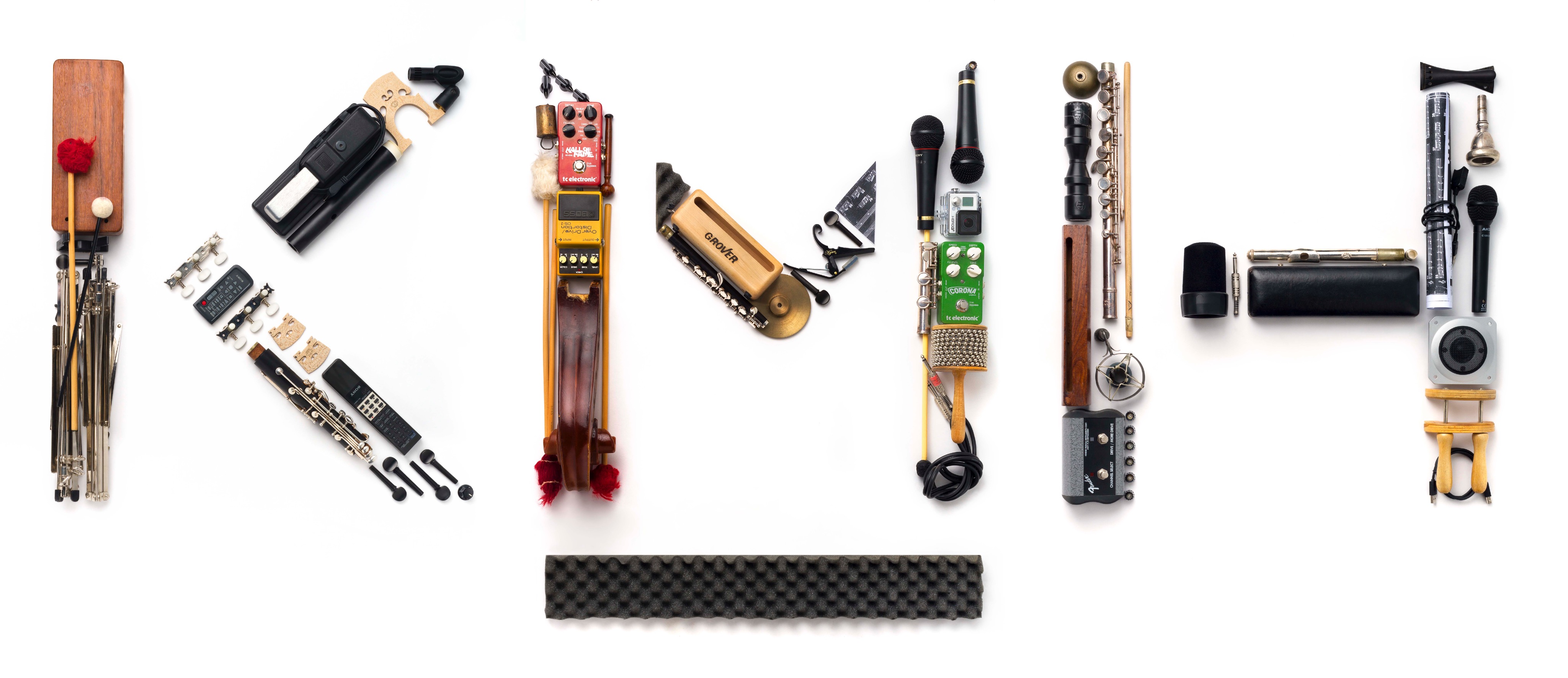 9
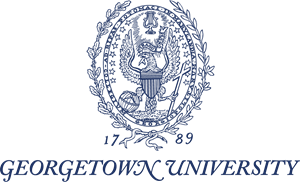 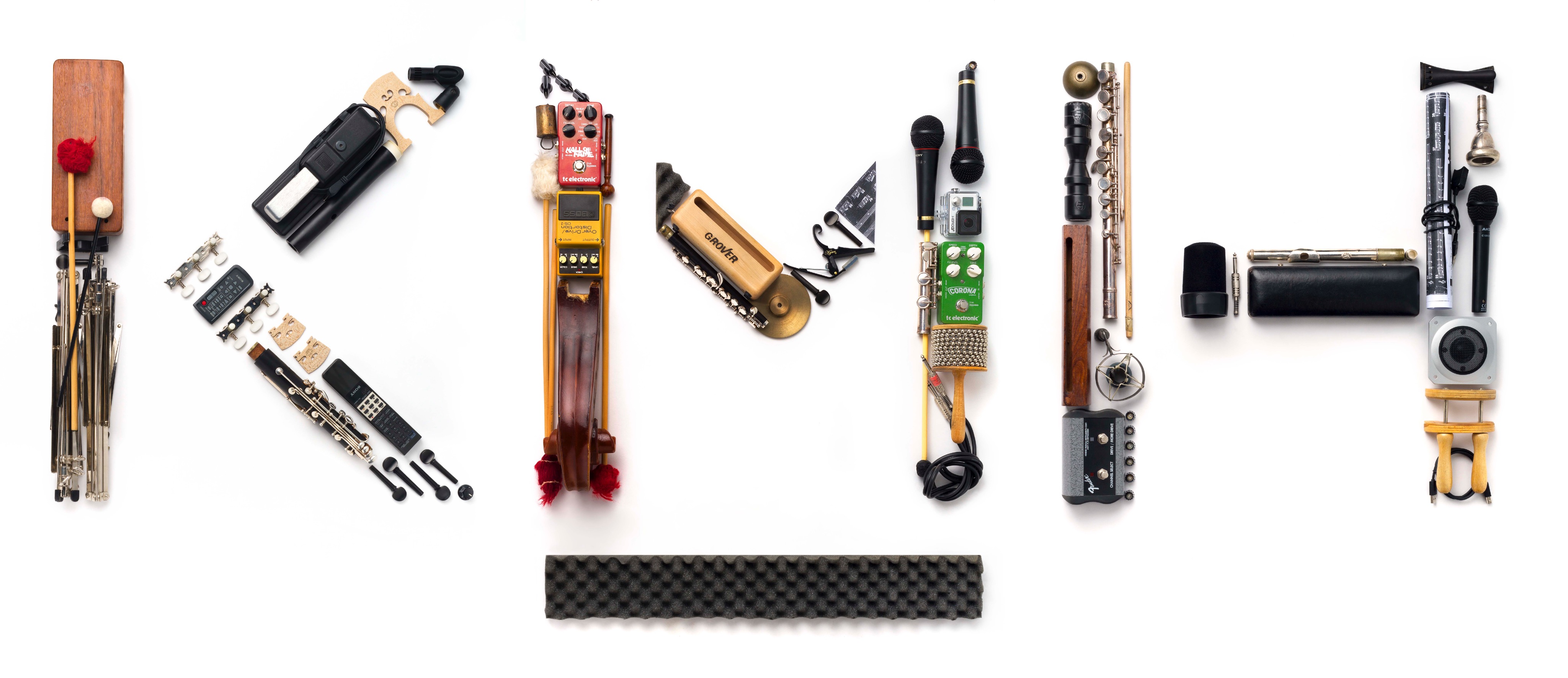 The Art of Observation
1. Observe the BIG picture  
2. Notice the small details
3. Evaluate
4. Interpret
5. Communicate
10
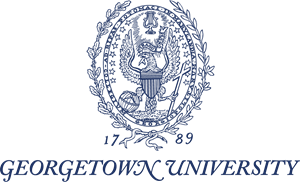 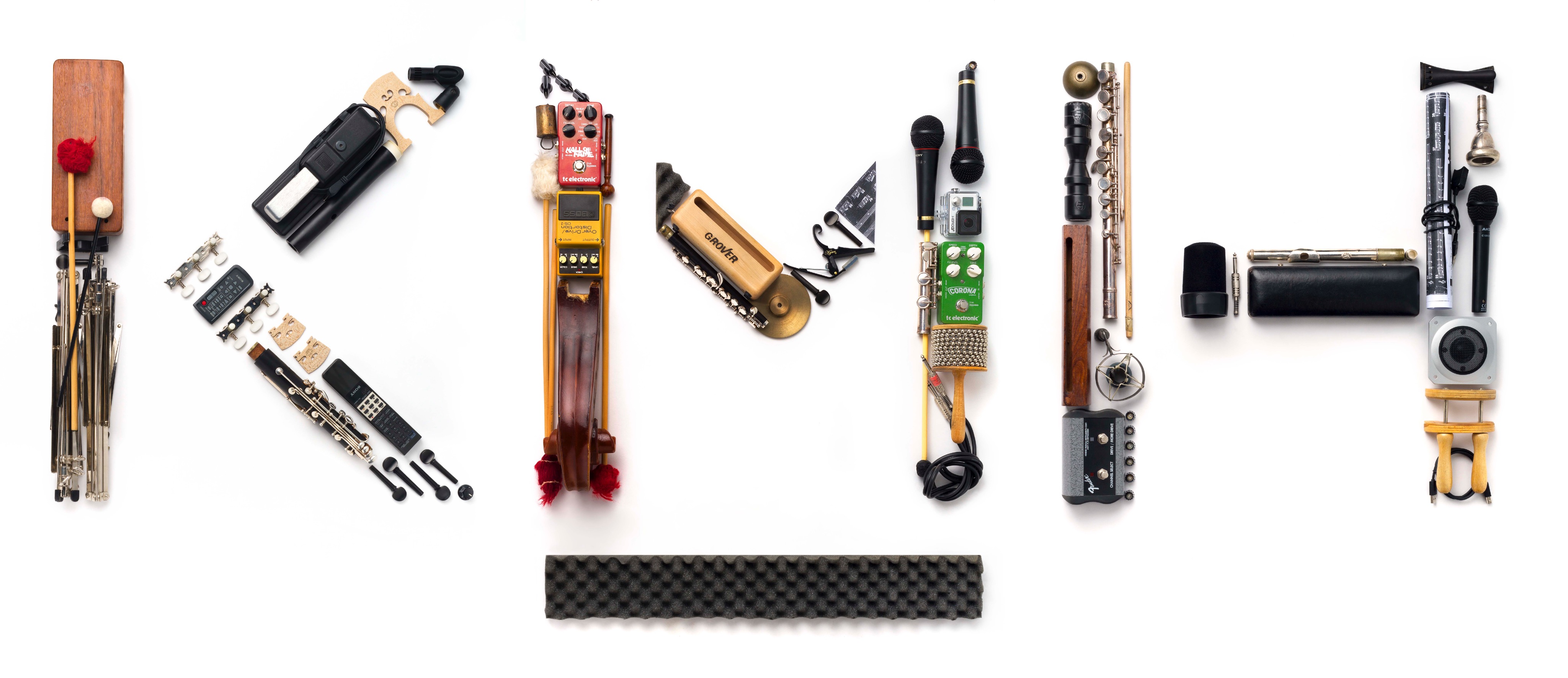 Separation of observation & interpretation enhances communication->  skills that can be trained !!
11
[Speaker Notes: 80%]
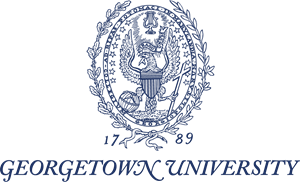 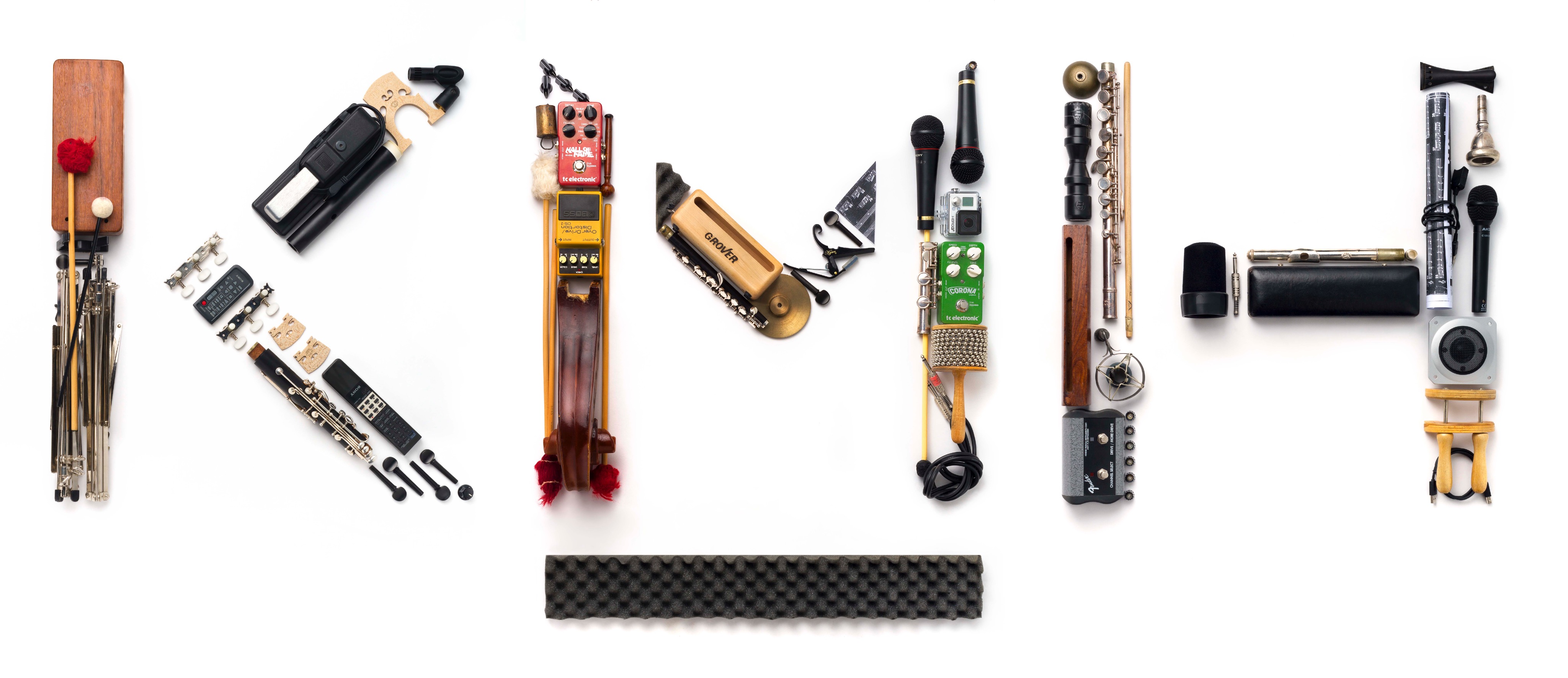 Visual Art to Transform Learning Skills Why do we need Arts & Music Integration in Education?
Creative Problem Solving & Embodied Learning

Critical & Ethical Thinking and Reflection

Systems Thinking & Analyses

Collaboration and Partnership

Empowerment of new & different ideas
12
[Speaker Notes: Positive learning outcomes such as:
Increased critical thinking abilities
Higher order thinking
Content mastery
Problem solving
Team work and communication skills
Improved visuospatial reasoning and 
General engagement and enjoyment of learning
the ability to 
understand and associate synergies in different 
aspects of a social system
Partnership through Dialogue and 
negotiation]
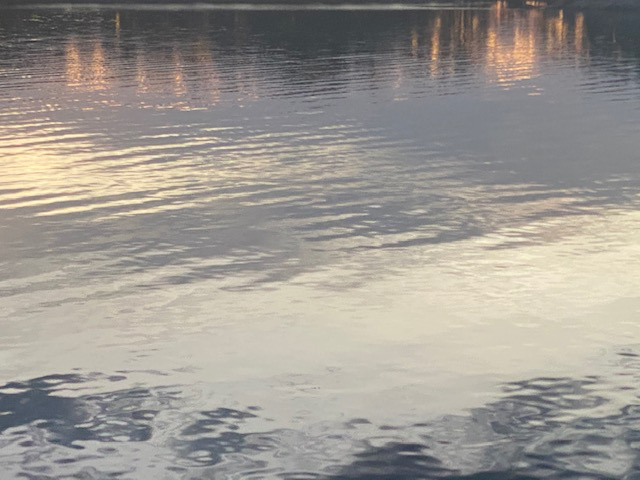 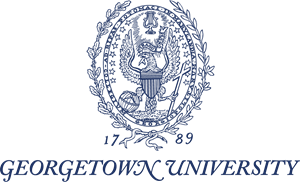 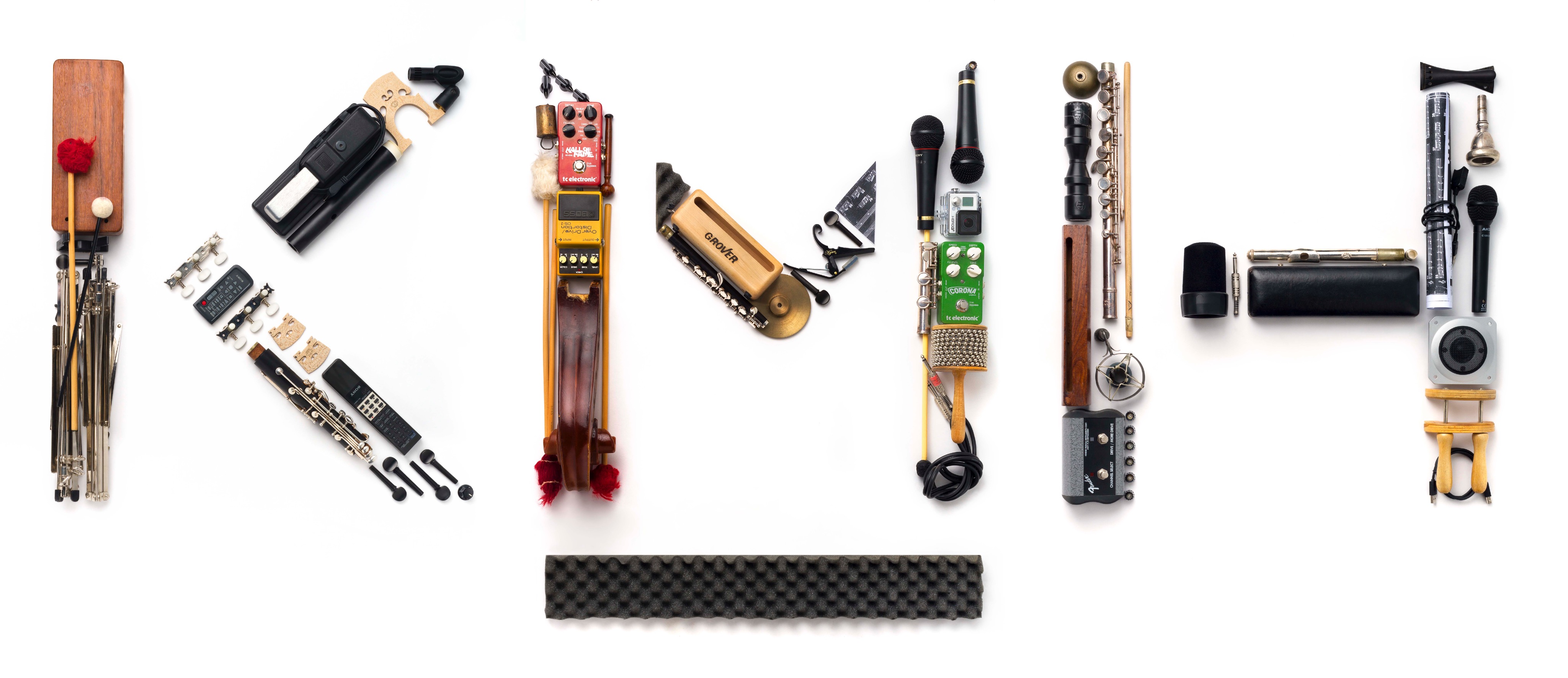 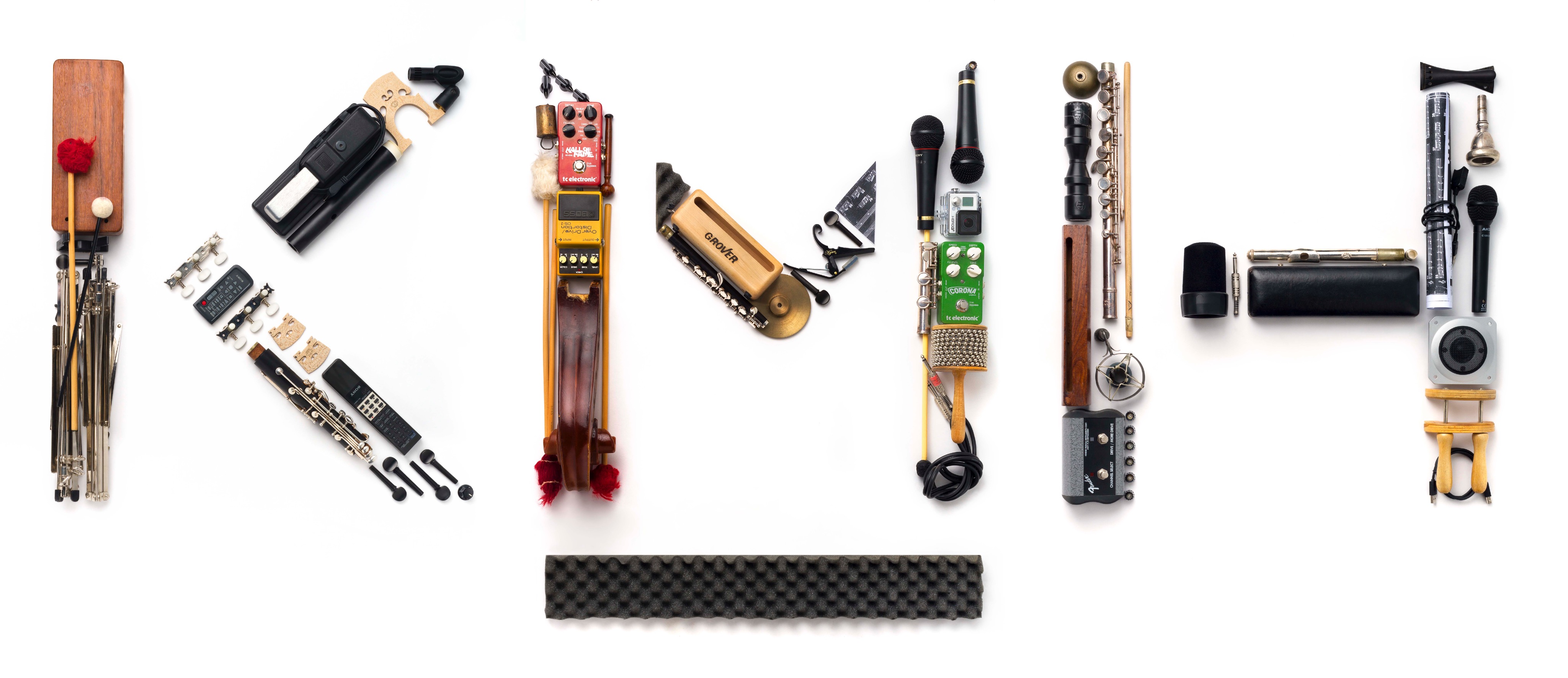 Transformative learning is a prerequisite 
to be able to implement change
In order for society to develop in a more sustainable direction 
in addition to learning about what is unsustainable that needs to change - we should also learn how we create this change.
13
[Speaker Notes: Bank of England: “ största transformation sedan industr. revol.
Tydlighet gällande samverkan mellan myndigheter
Bottom up]
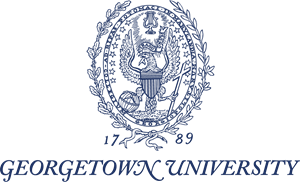 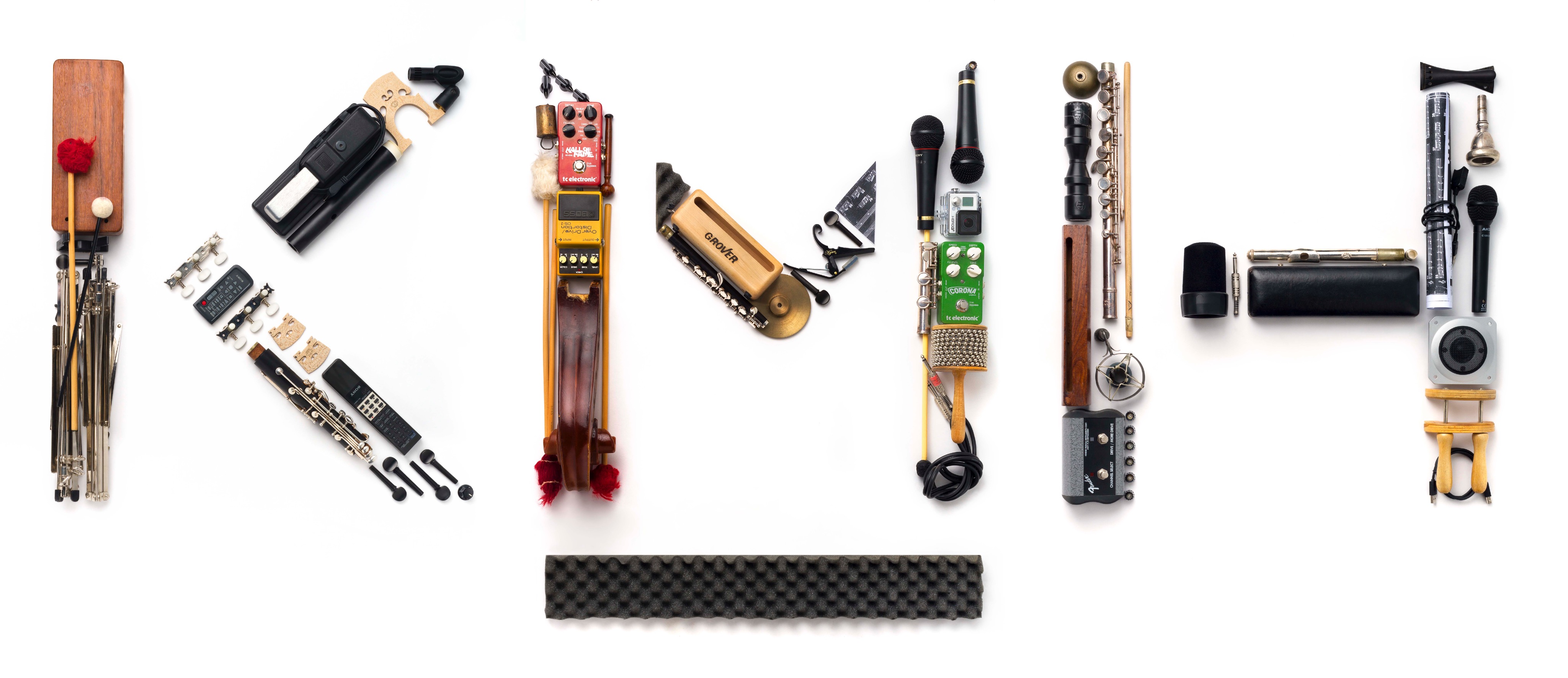 Complex identification
It is the ability to identify and reason in complex questions that needs to be practiced

Aesthetics, art and music activities develop transformative learning processes!
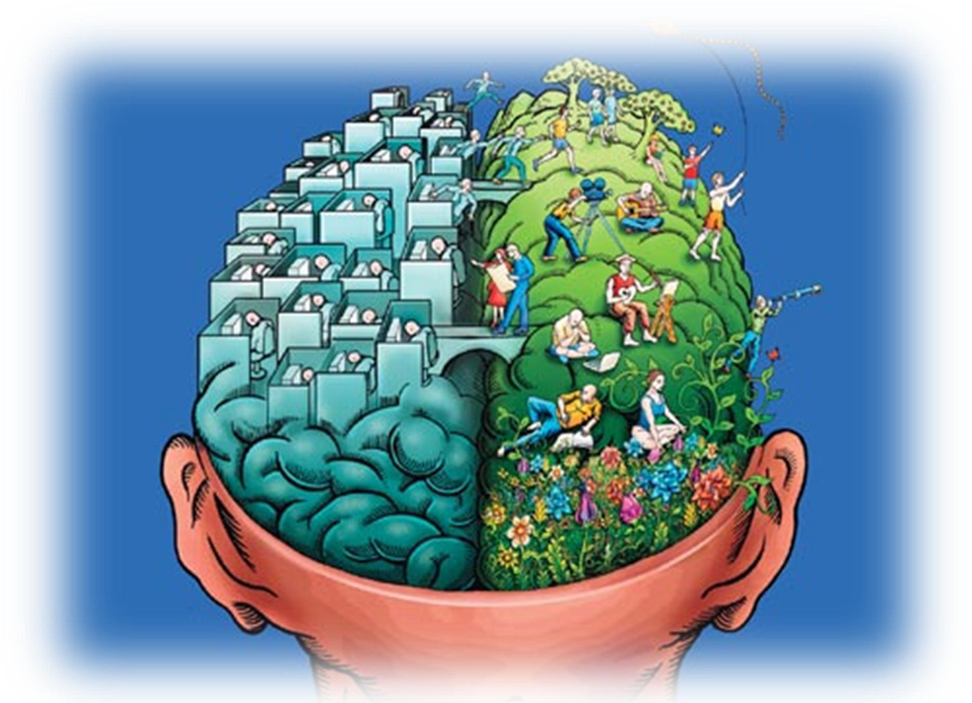 14
[Speaker Notes: INGJUTA HOPP OCH MOD I NÄSTA GENERATIONS MUSIKER]
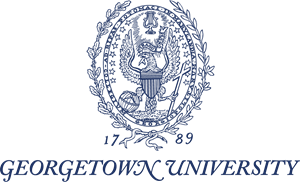 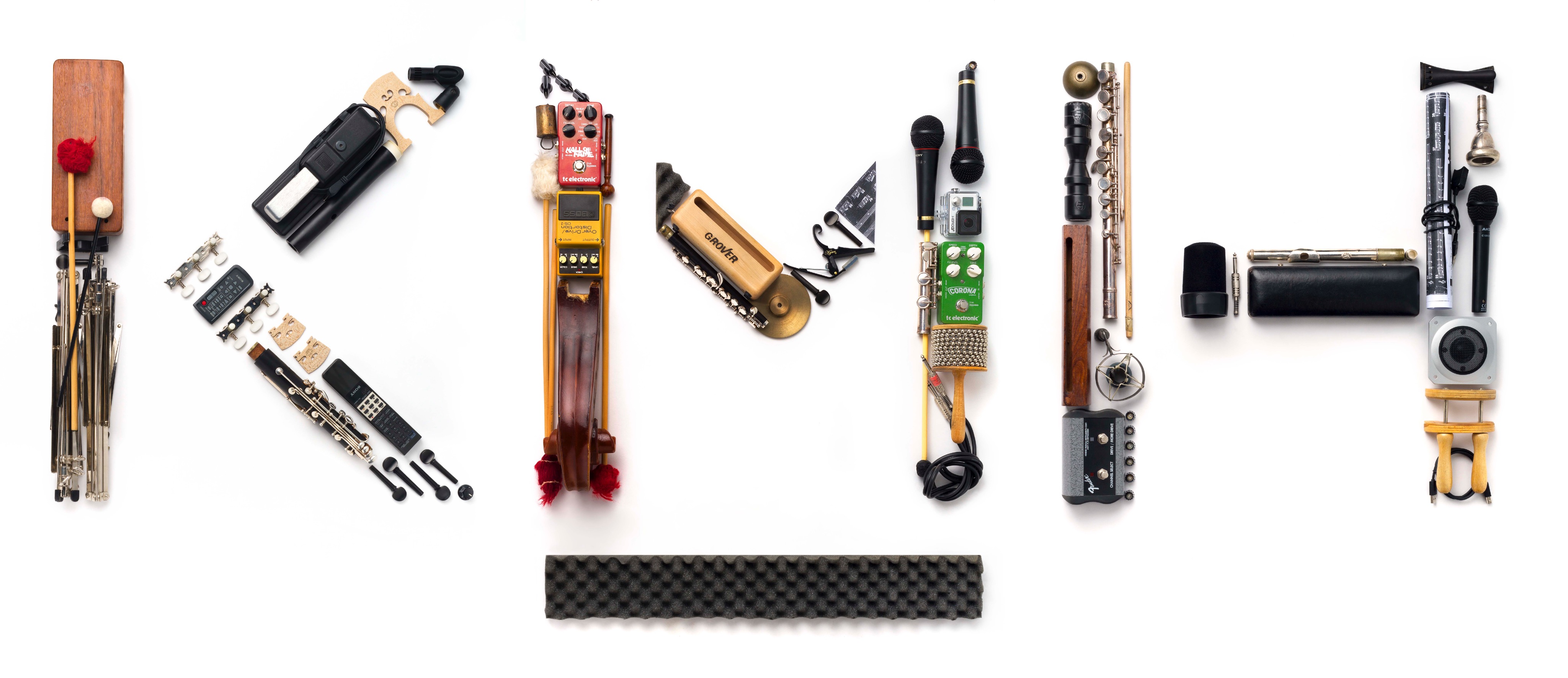 ”The evidence behind the assertion that educational programs that mutually integrate learning experiences in the humanities and arts with STEMM lead to improved educational and career outcomes for undergratuate and graduate students”
15
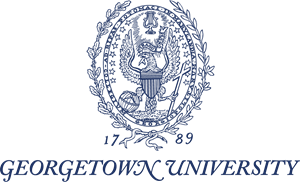 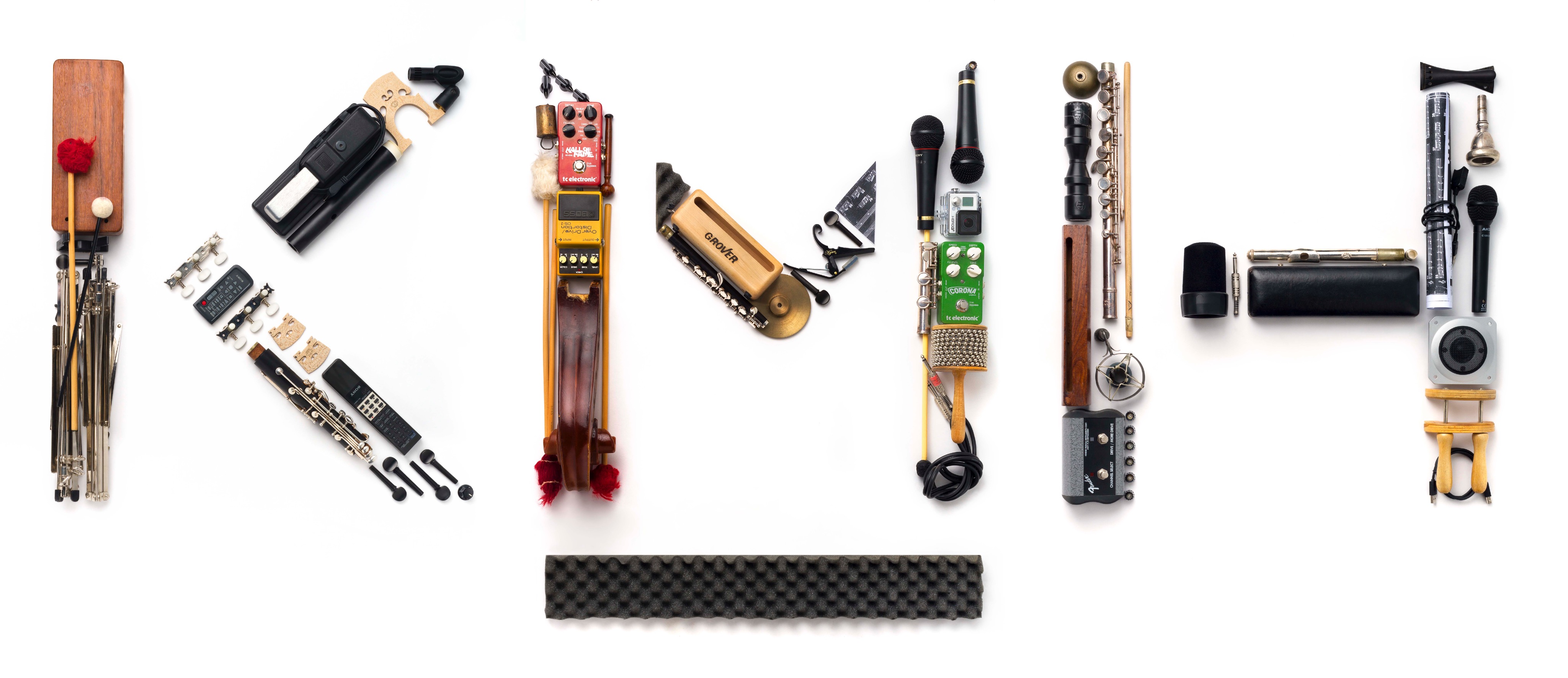 Arts and Music are drivers for social sustainabilty.-> Sustainable and Healthy Working Life Inner Developmental Goals - IDG
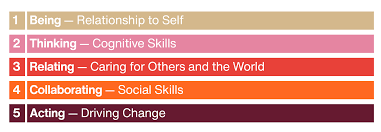 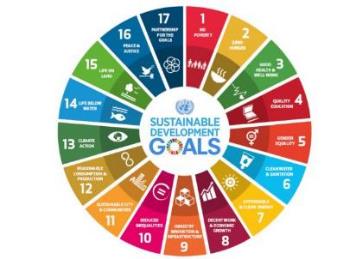 An Agenda for Research on the Sustainability of Public Health Programs Scheirer and Dearing,  Review 2013
[Speaker Notes: Center for social sustainability
An Agenda for Research on the Sustainability of Public Health Programs
Scheirer and Dearing,  Review 2013]
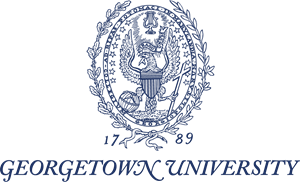 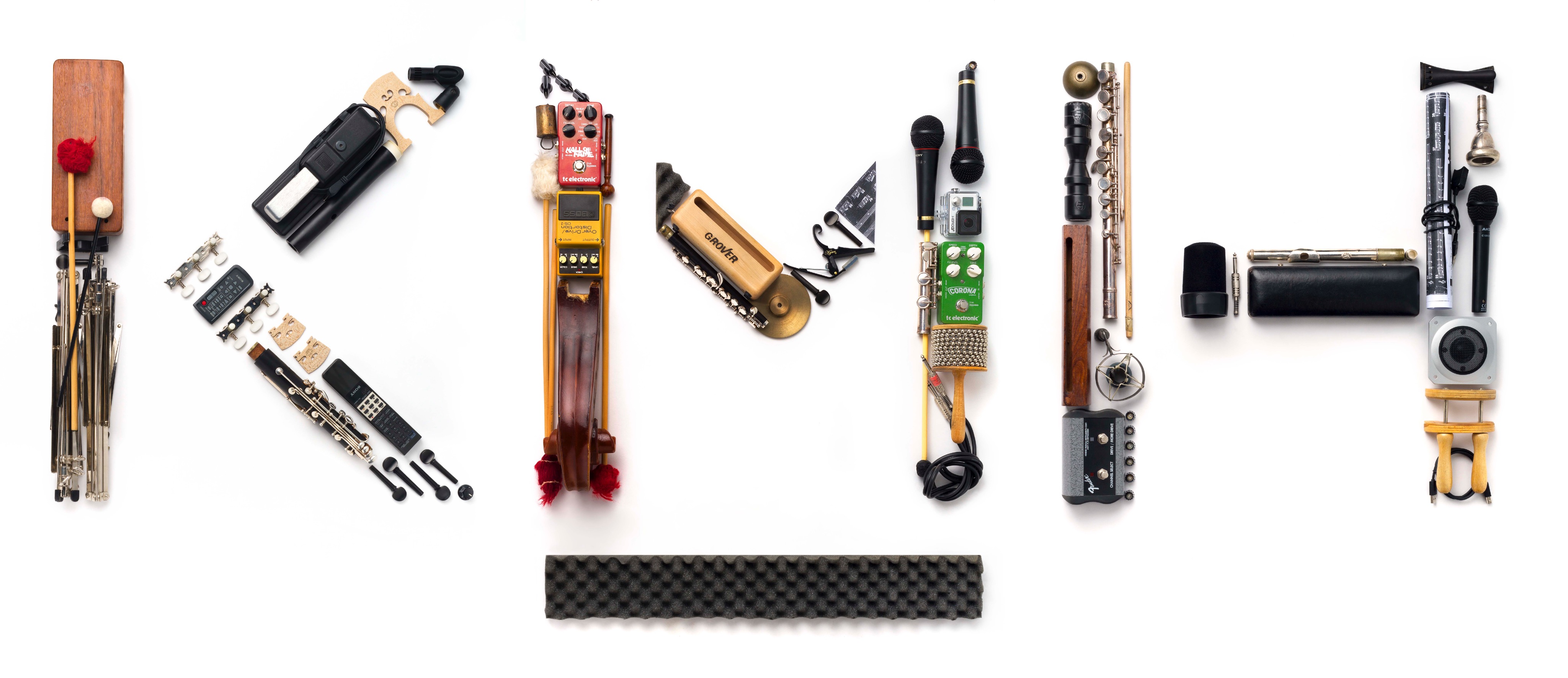 Thanks!
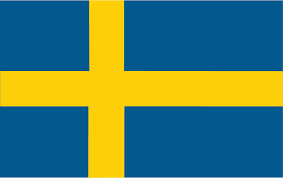 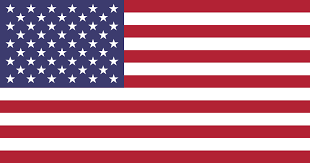 eva.bojner.horwitz@ki.se
julia.langley@georgetown.edu
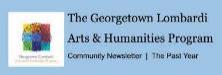